This is HW for 1.2---I am sure some others will follow this procedure.
Click on this to launch this– is one of several
Titles used.
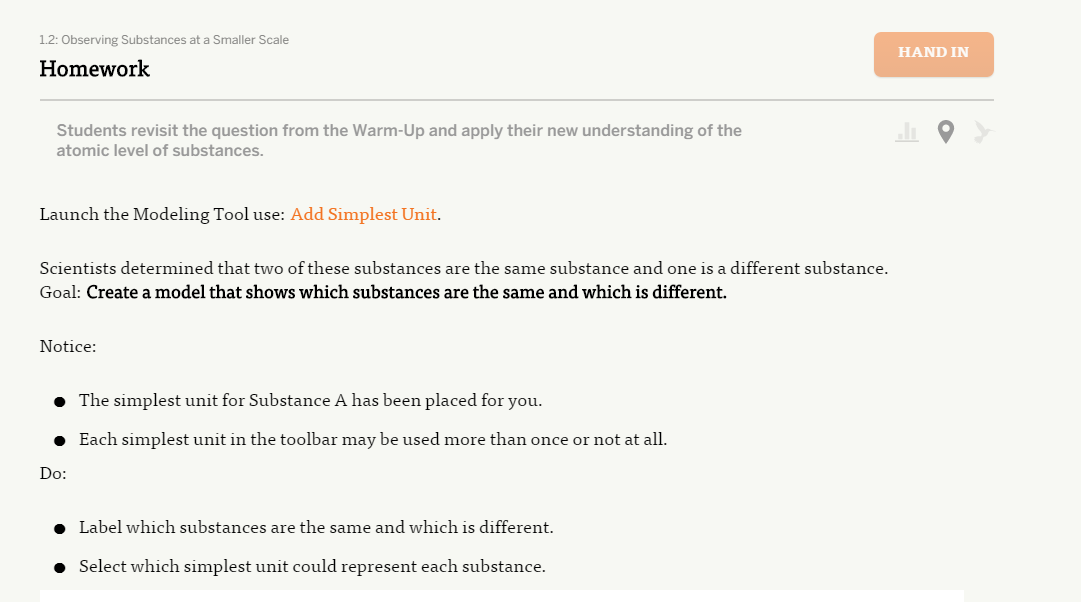 This is the screen that comes up.  The students will drag the labels to the proper place.
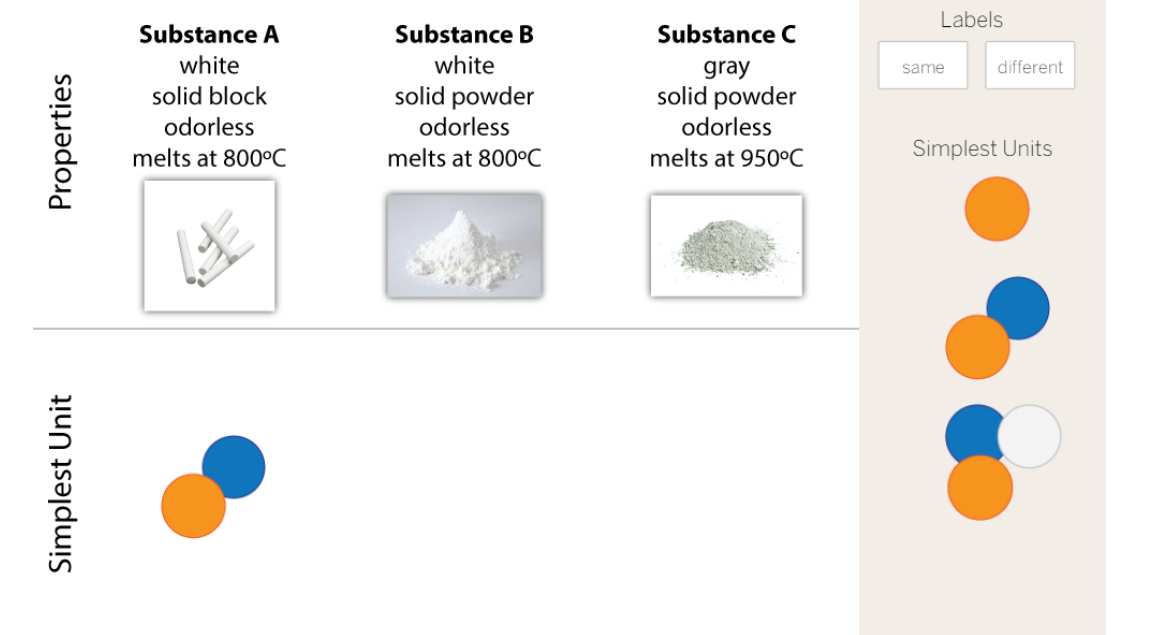 Then they must take a screen shot:
PC-use snipping tool     iPads-push home and power buttons simultaneously
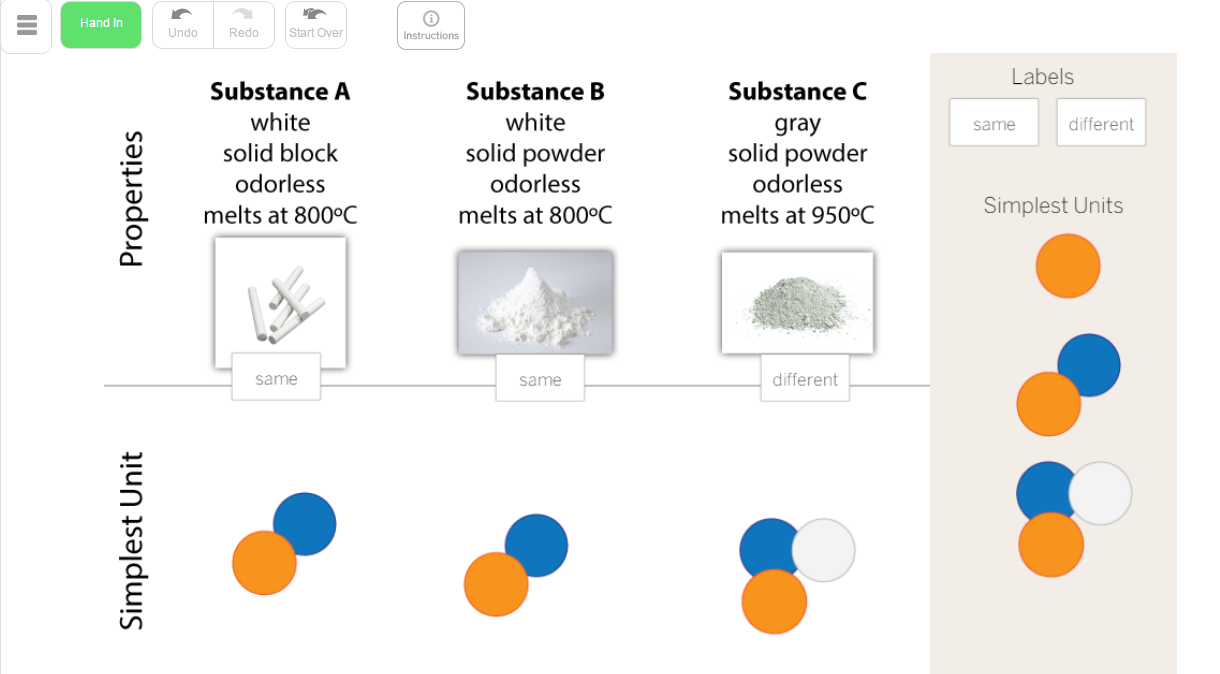 Now they will have to upload the image. Click upload. Find the pic:
PC in pictures     iPads in the camera roll
Then answer question about the uploaded image.
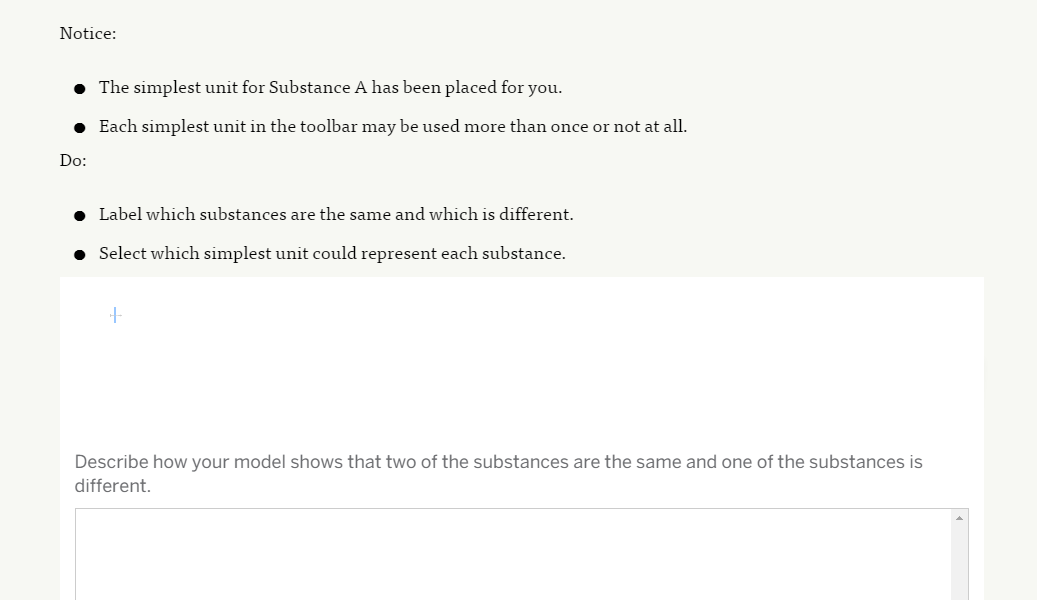 Upload